מצגת פעילויות וטיוליםאולפן "בית קנדה" אשקלון תשע"ג
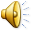 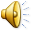 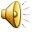 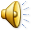 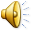 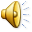 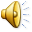 טיול לירושלים
בוקר טעימה ישראלית
טיול לשדה בוקר
מסיבת חנוכה
סדנת יצירה ושיעור מתוקשב לחנוכה
טיול לירושלים30.10.2012
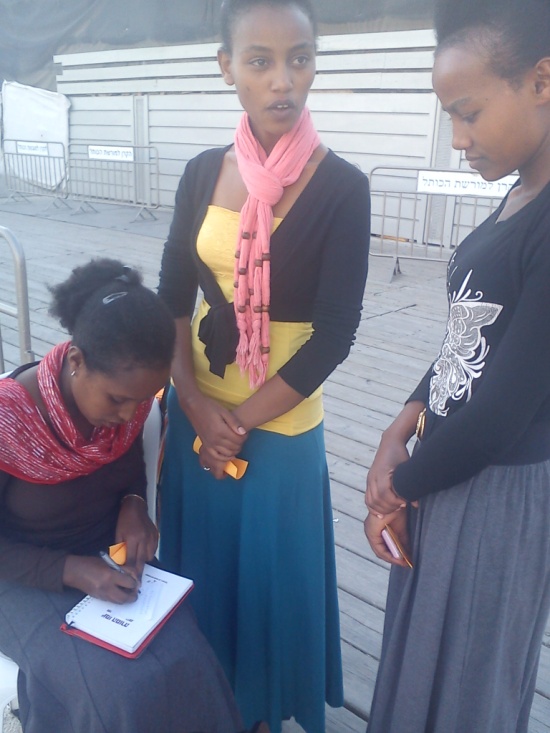 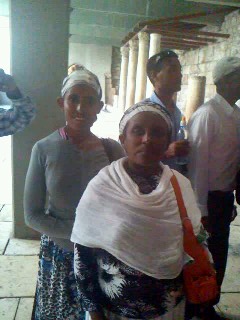 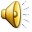 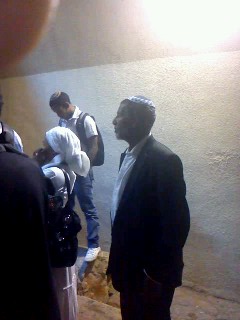 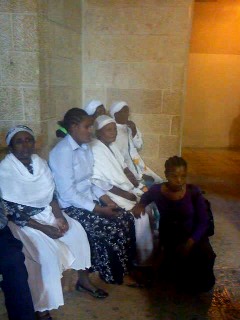 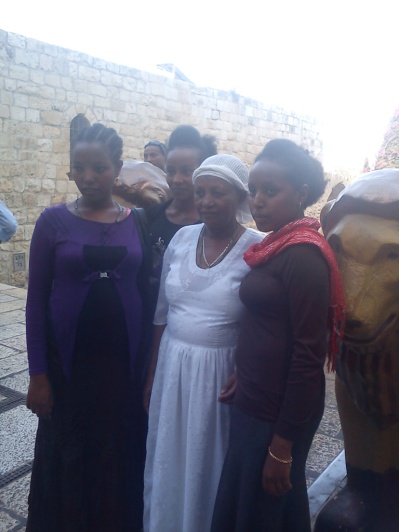 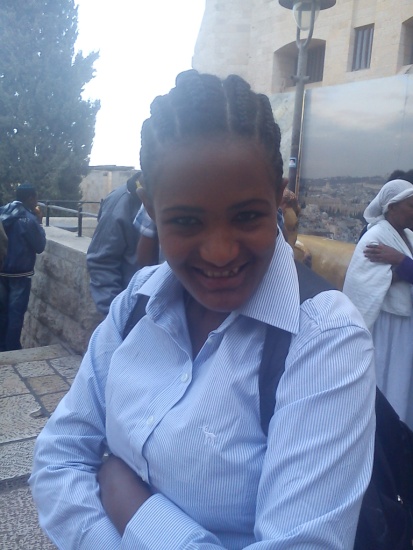 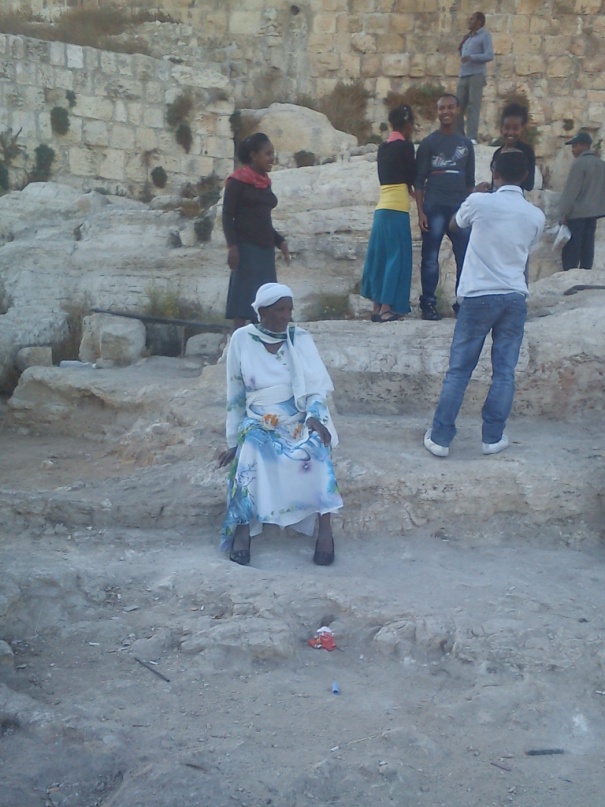 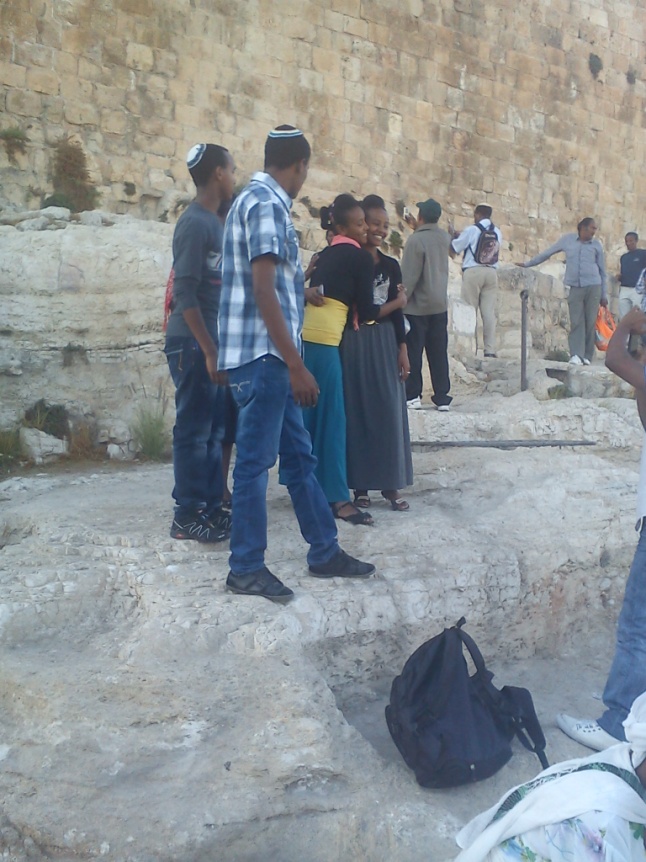 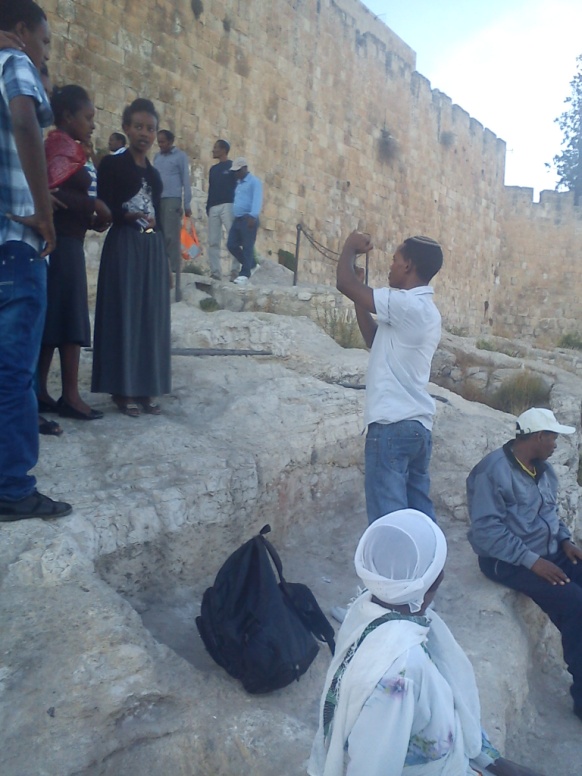 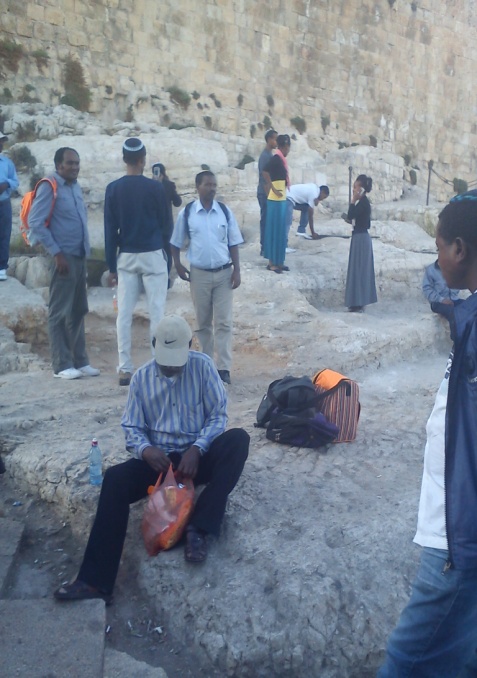 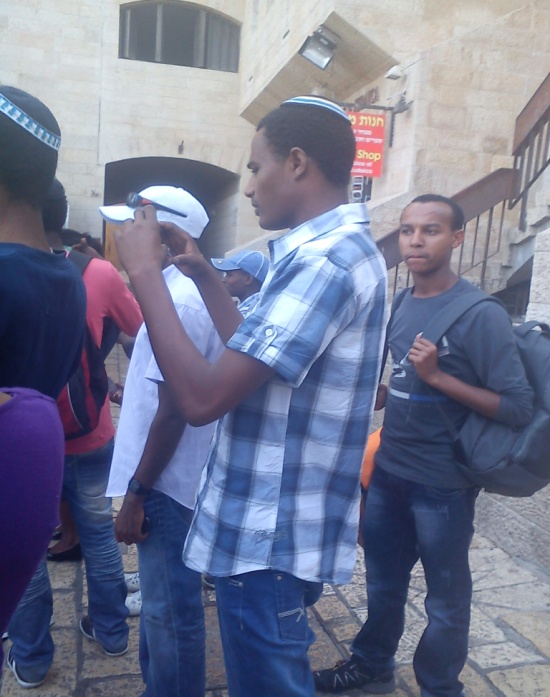 בוקר טעימה ישראלית11.11.2012
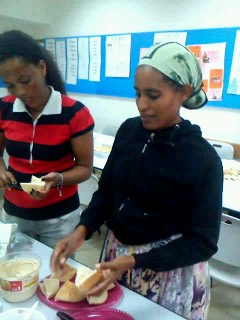 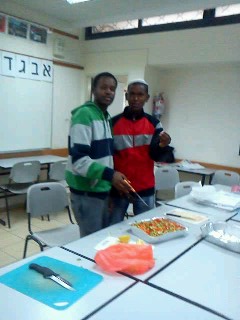 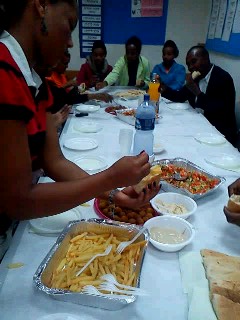 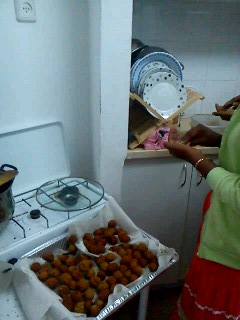 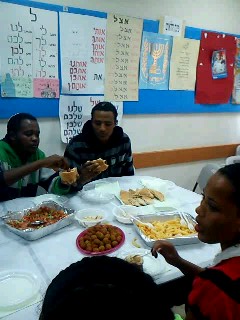 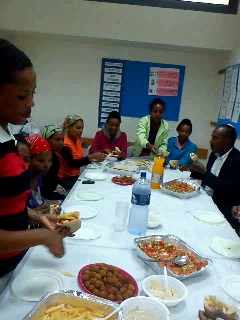 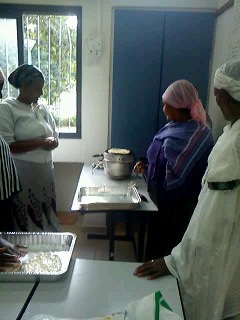 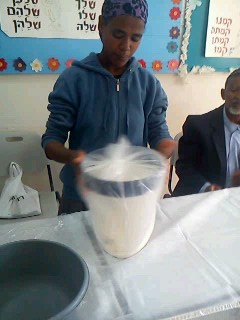 טיול לשדה בוקר26.11.2012
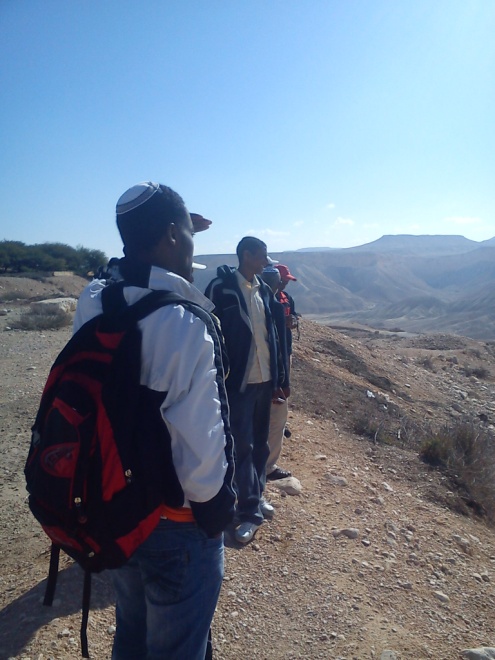 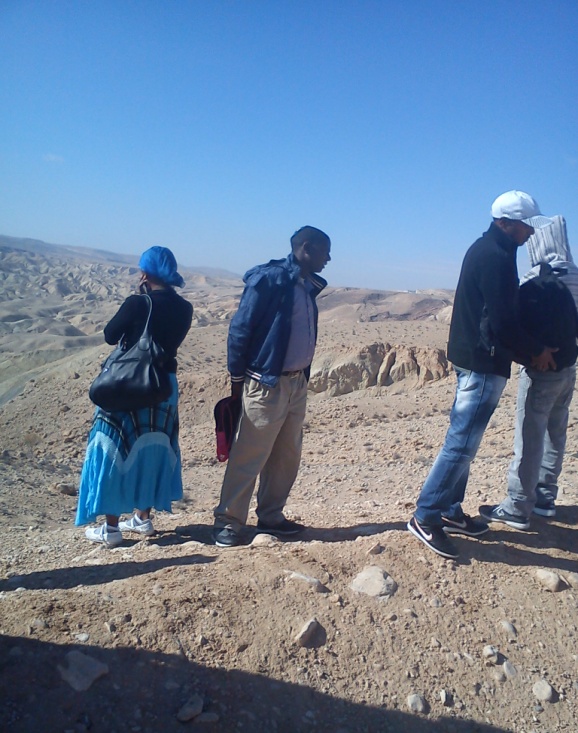 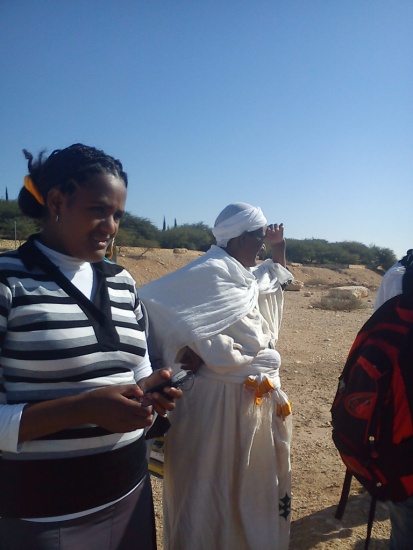 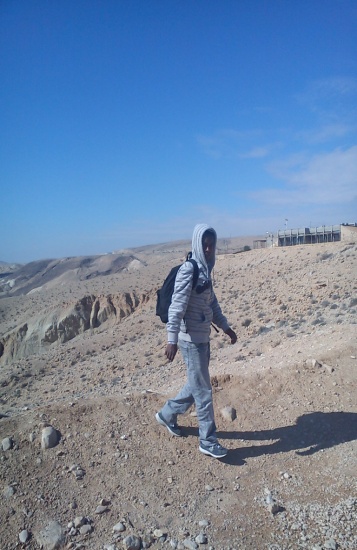 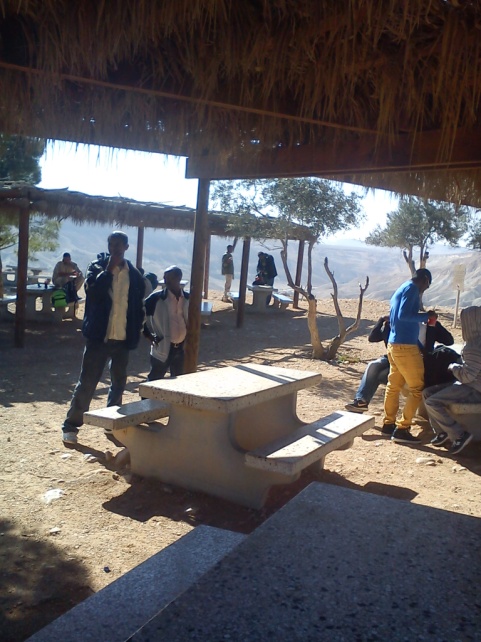 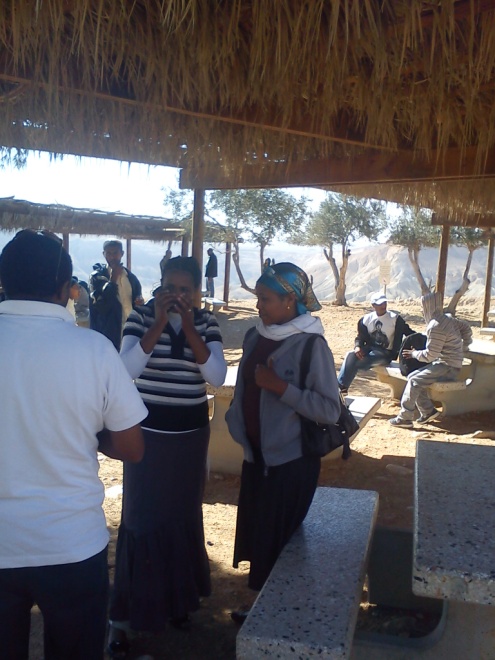 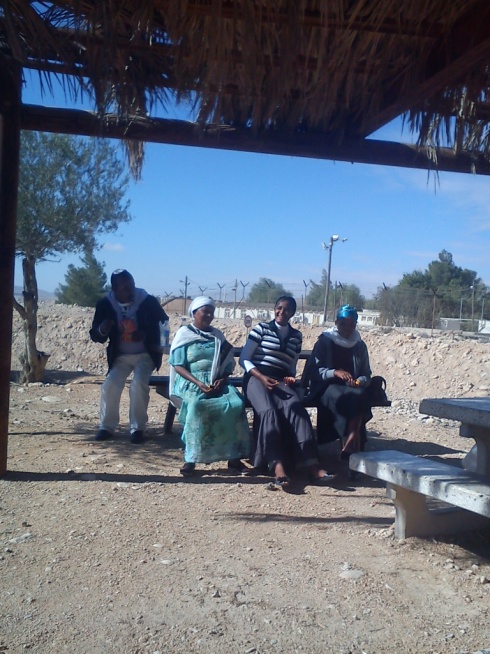 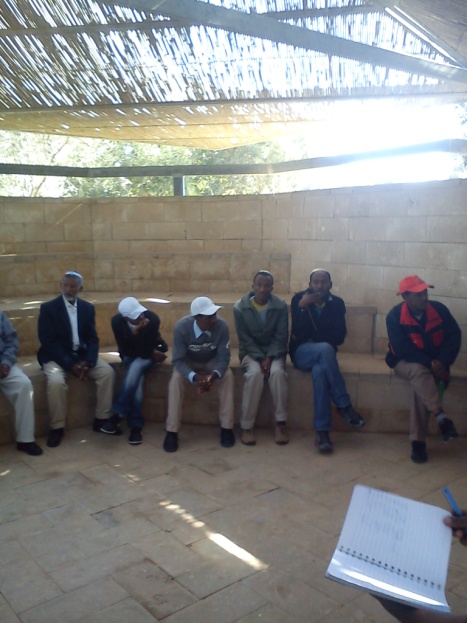 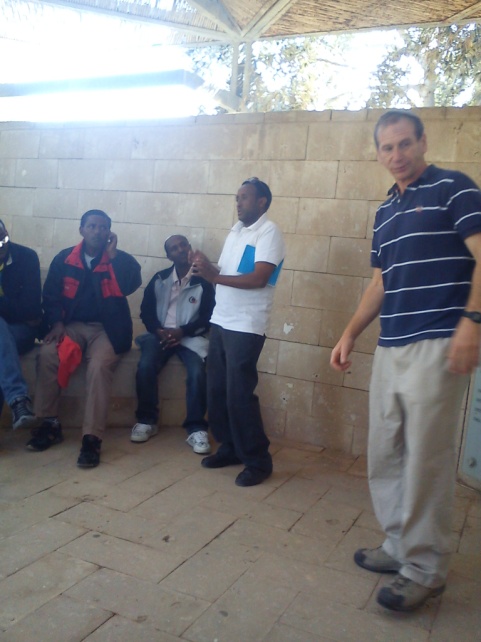 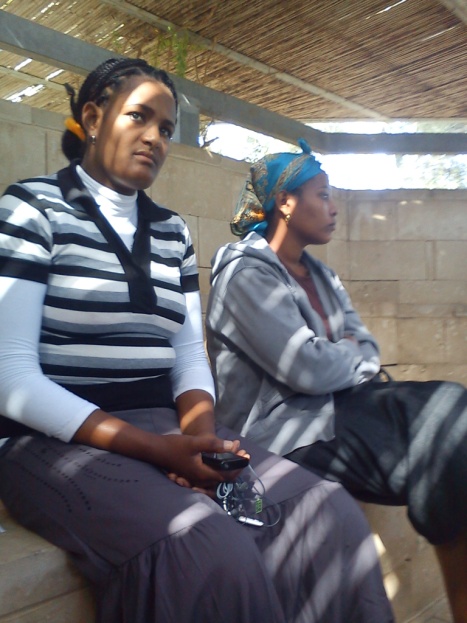 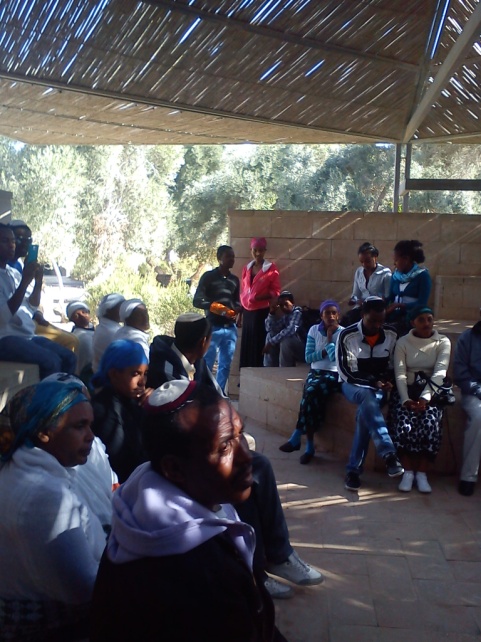 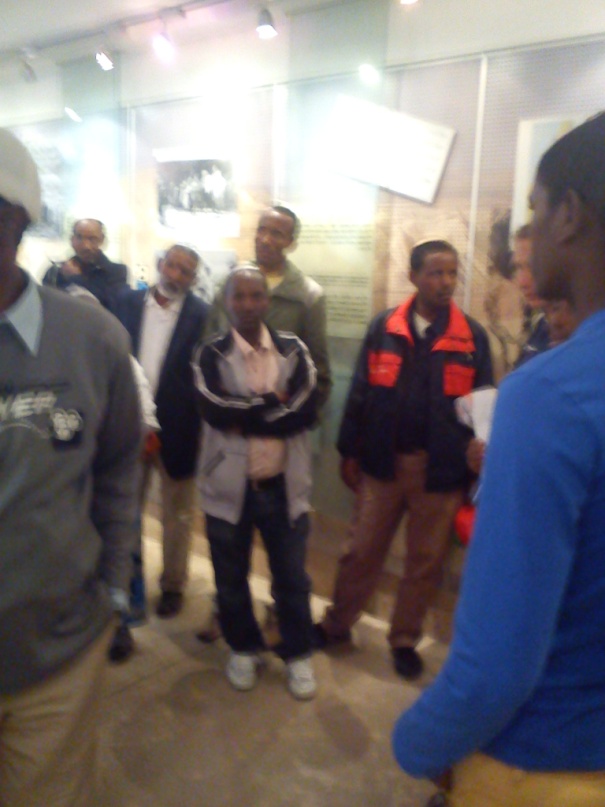 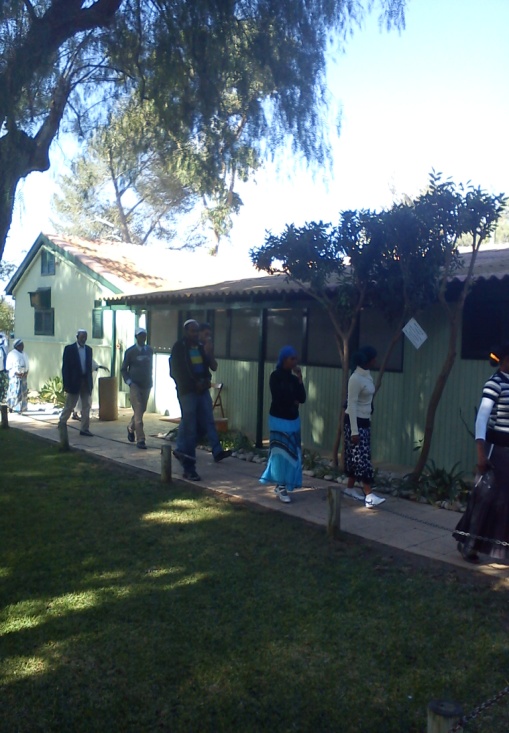 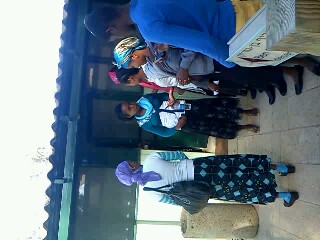 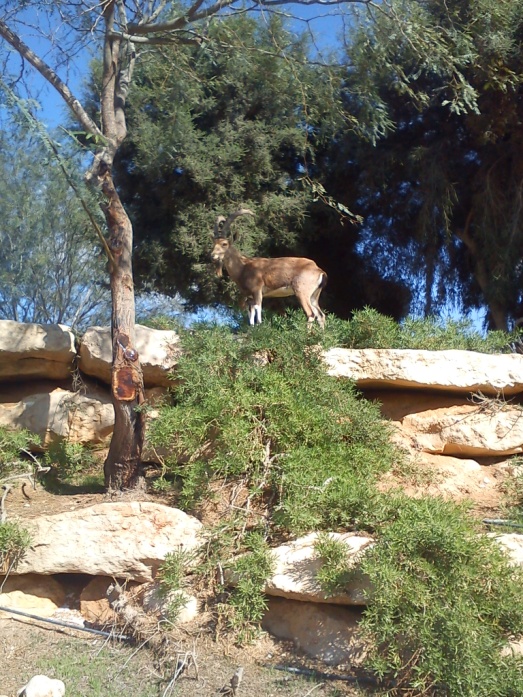 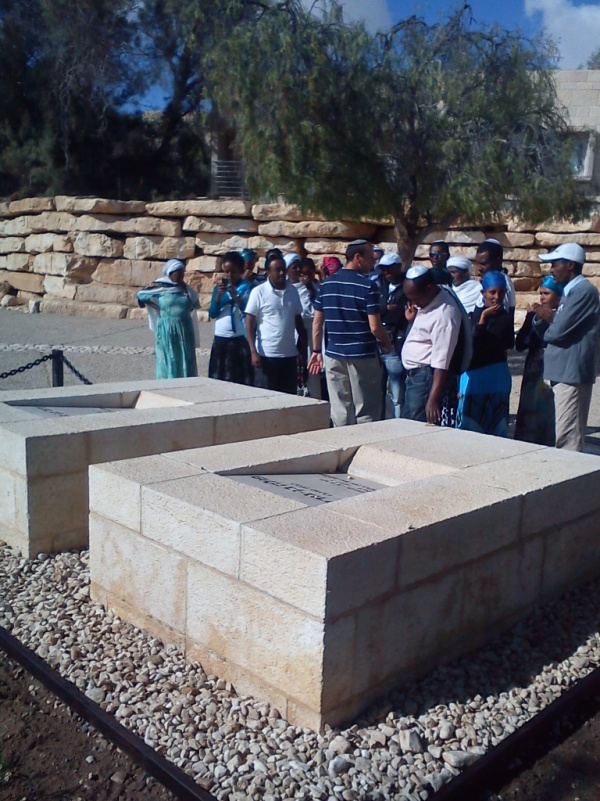 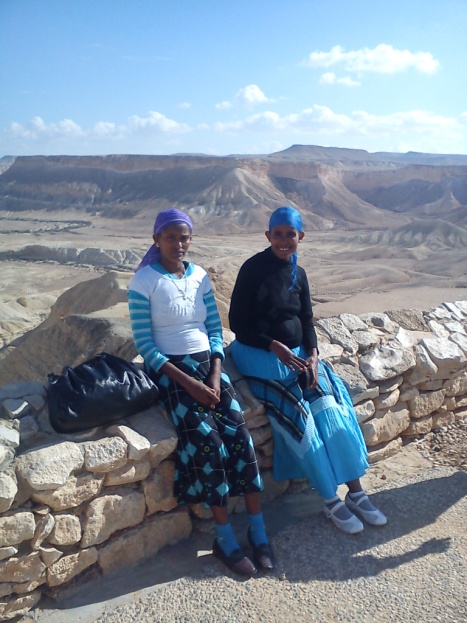 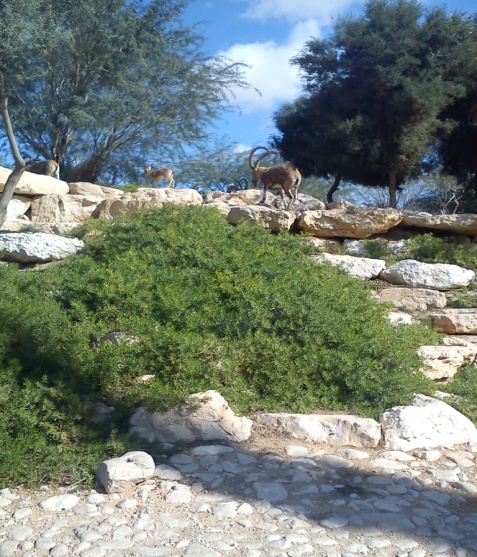 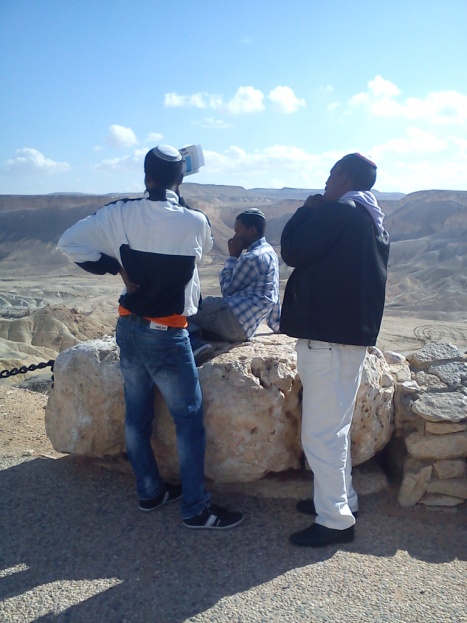 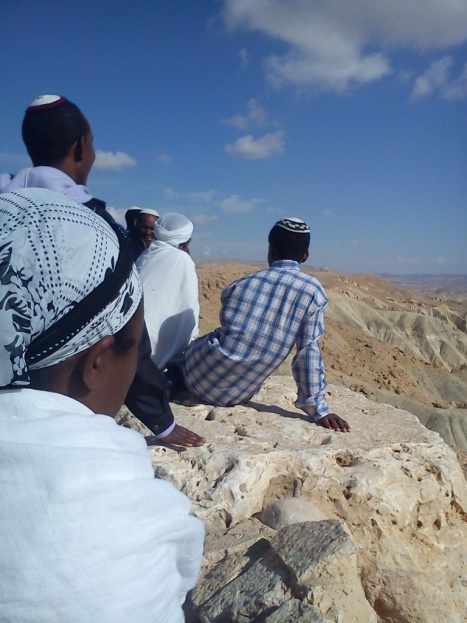 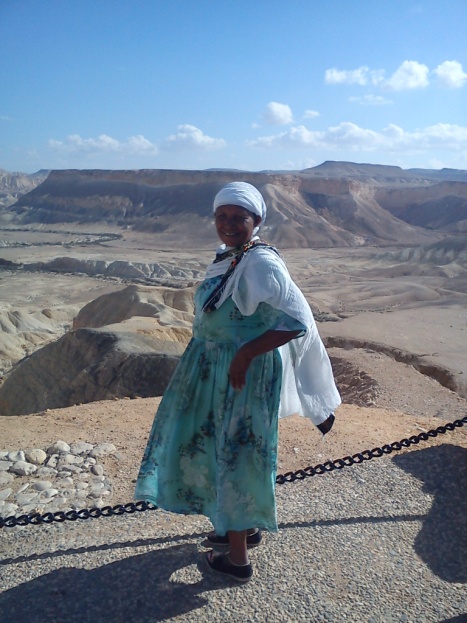 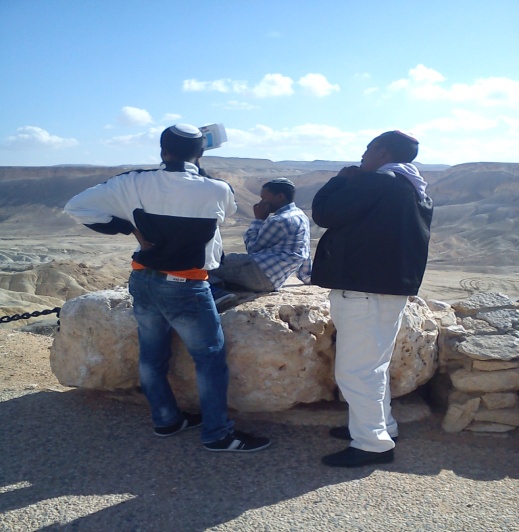 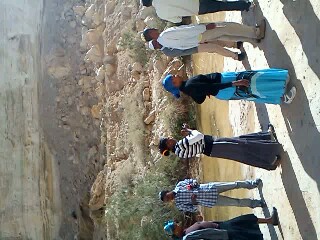 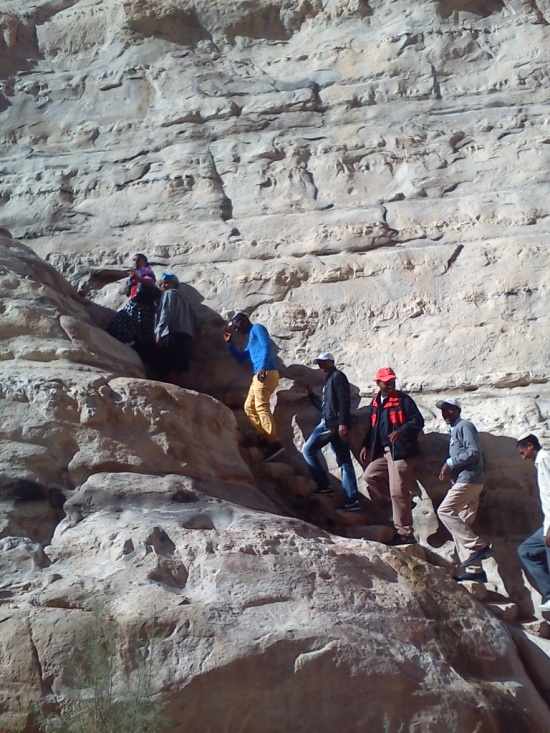 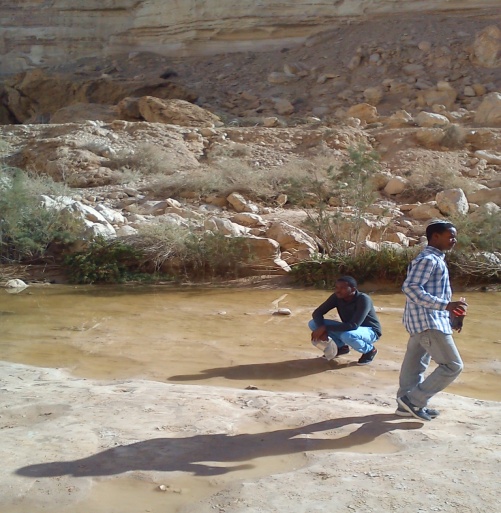 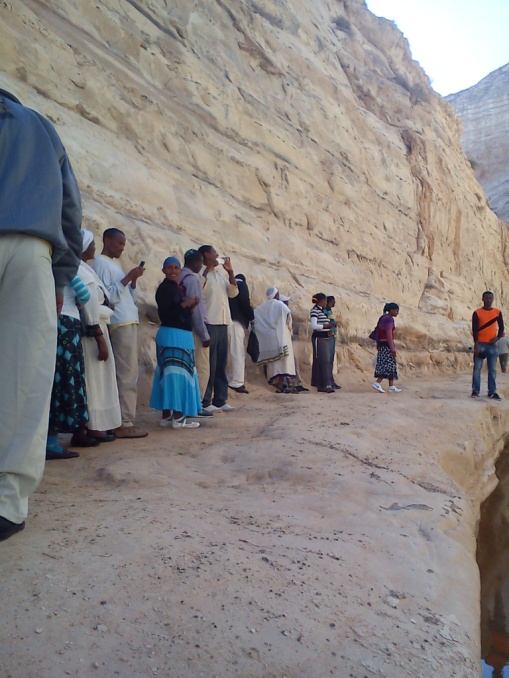 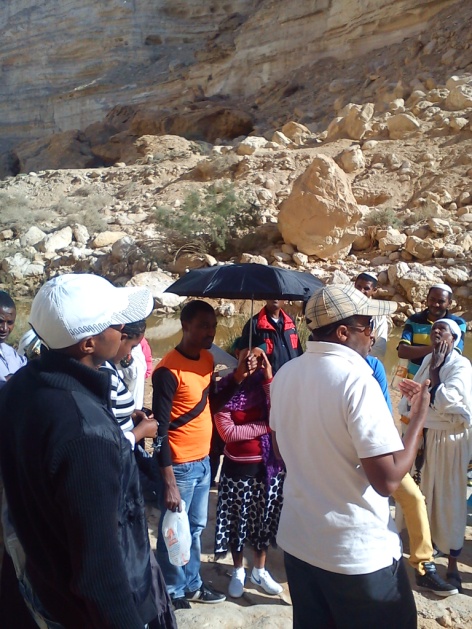 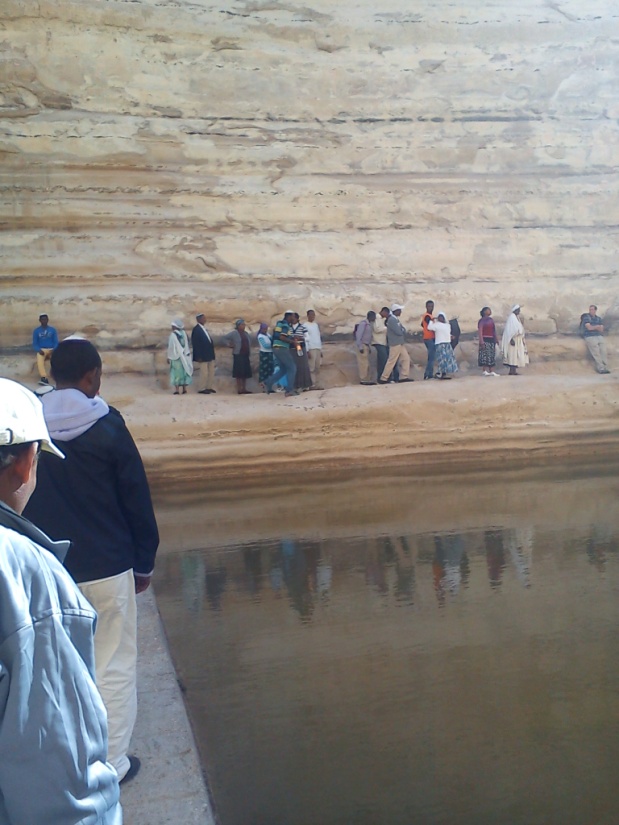 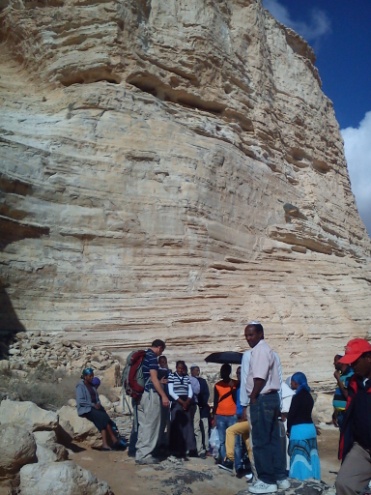 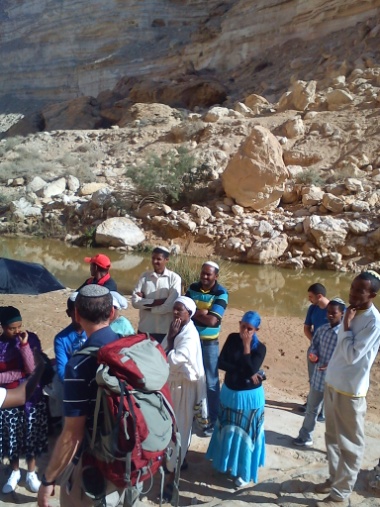 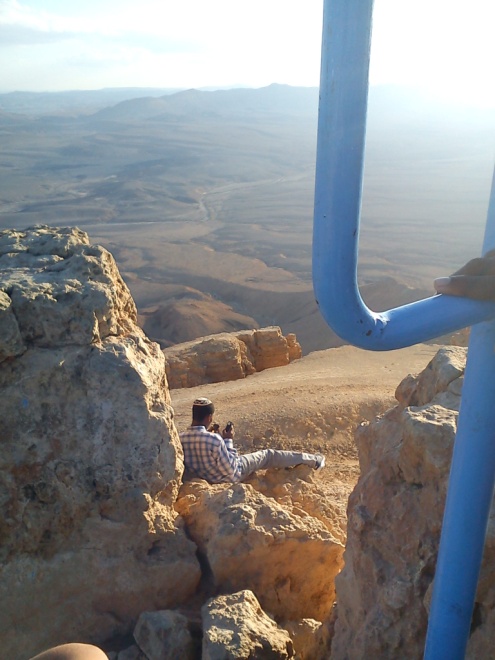 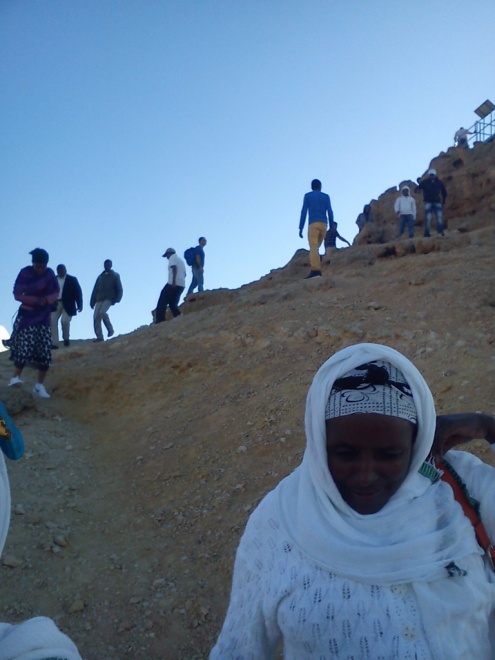 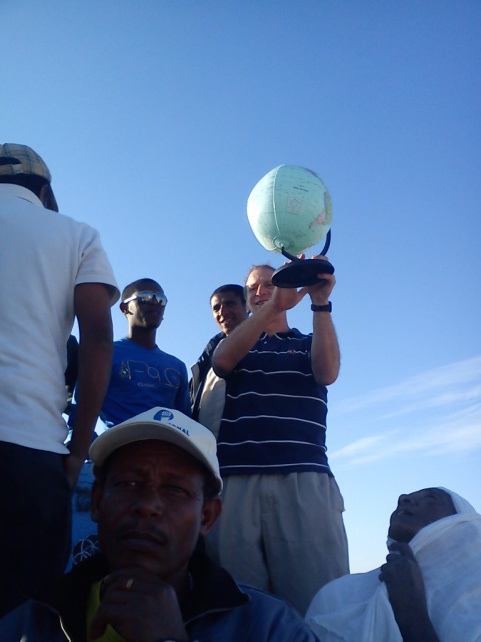 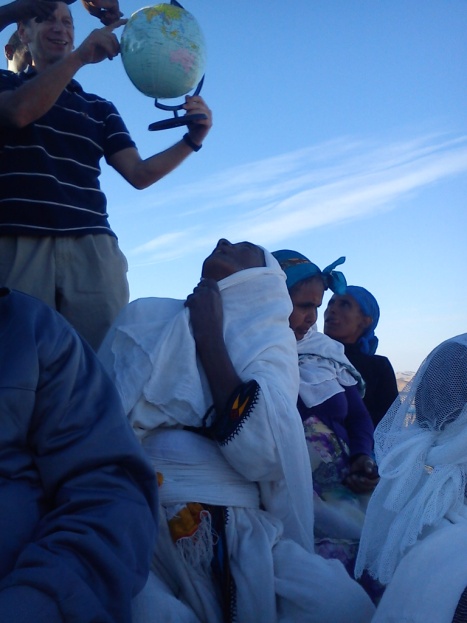 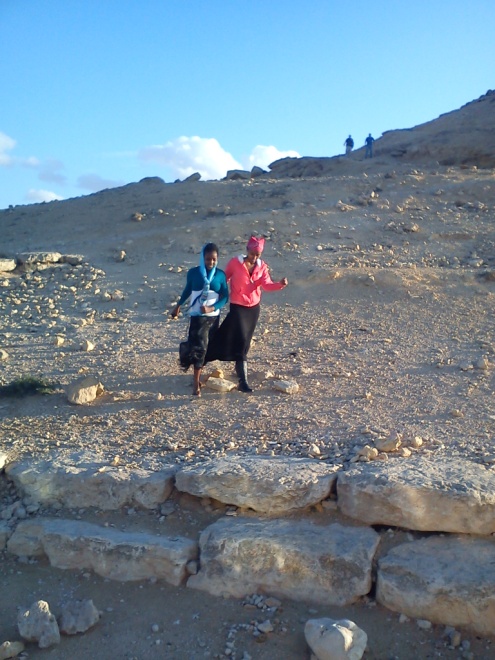 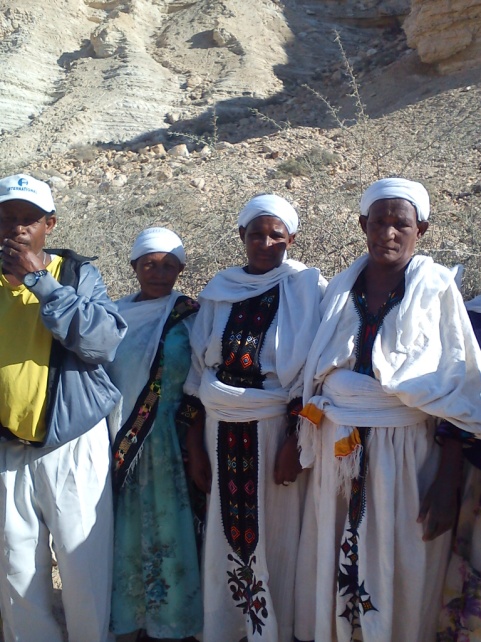 מסיבת חנוכה5.12.2012
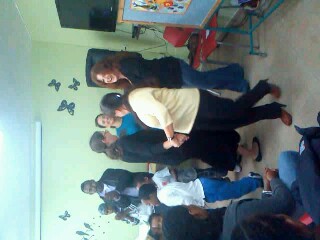 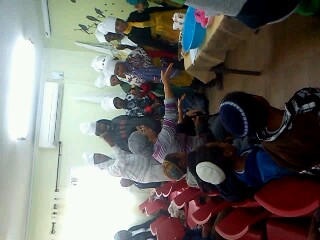 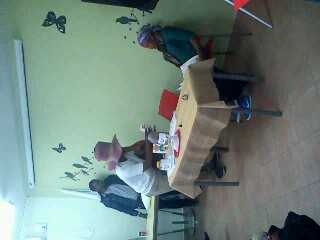 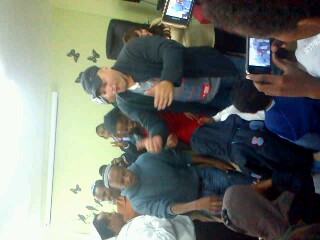 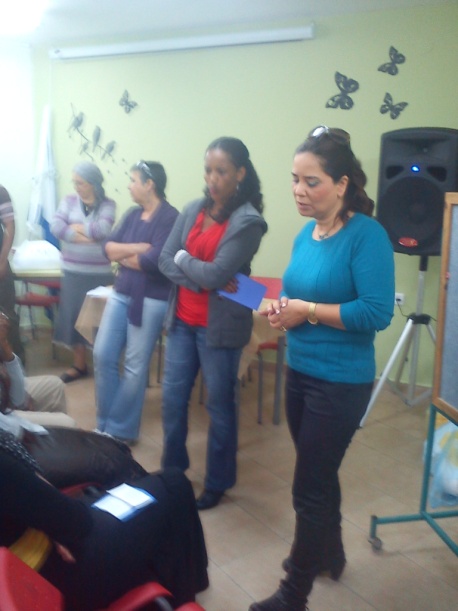 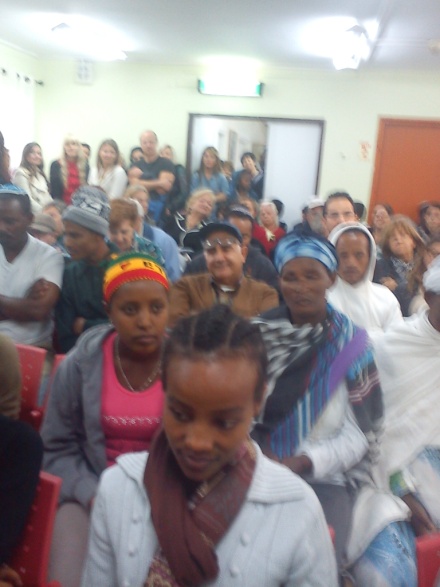 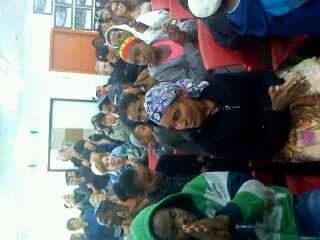 סדנת יצירה ושיעור מתוקשב לחנוכה6.12.2012
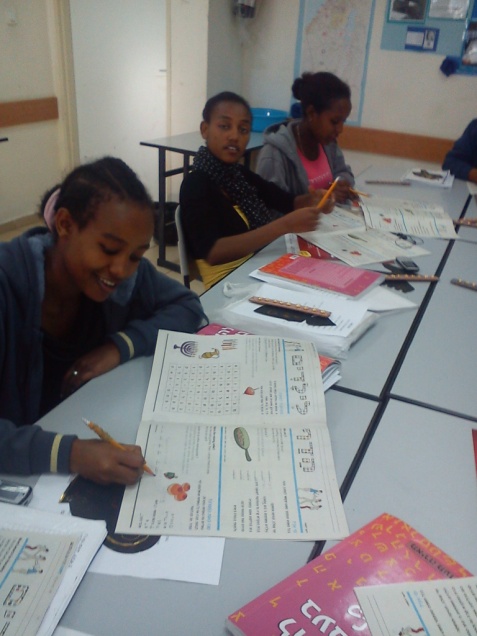 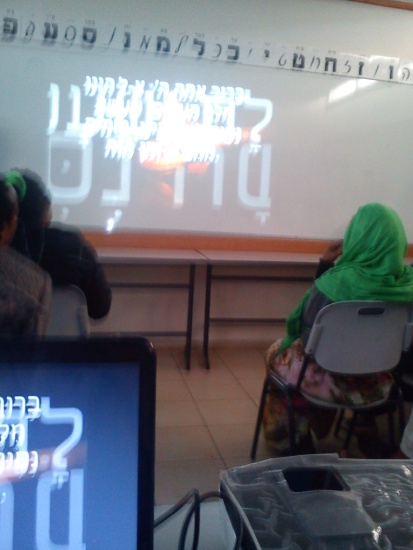 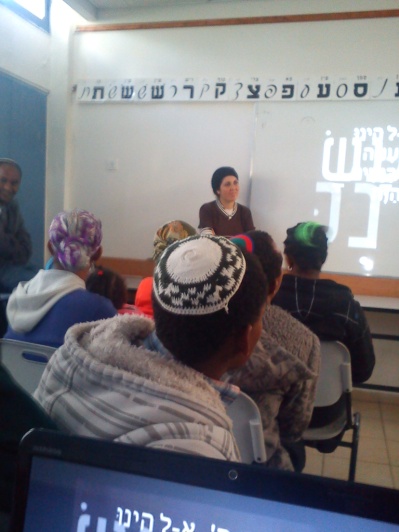 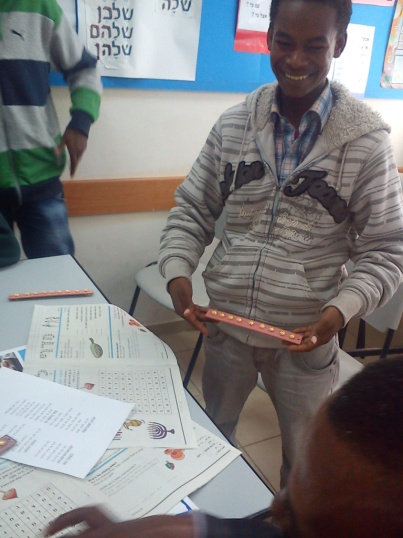 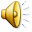 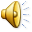 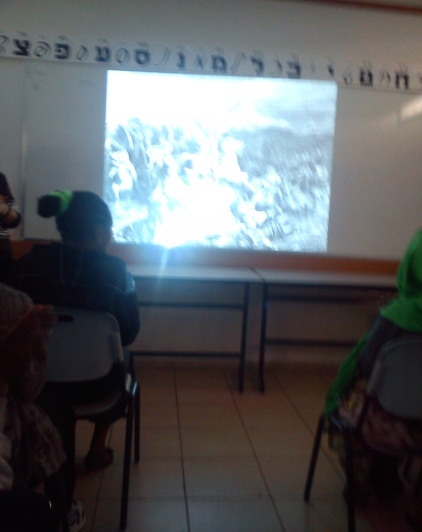 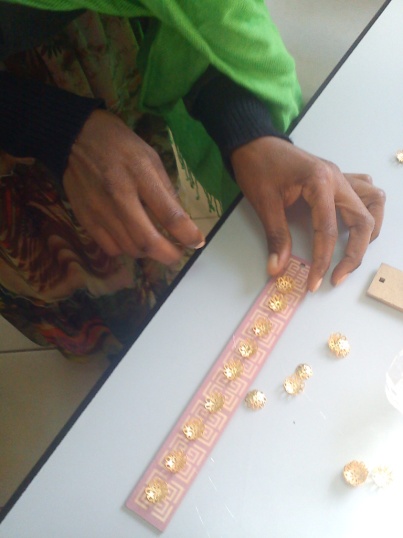 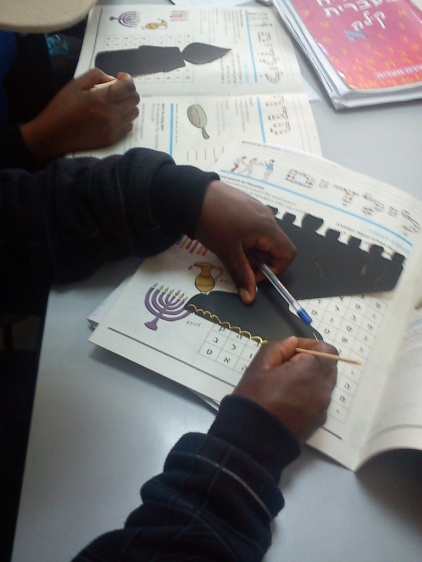 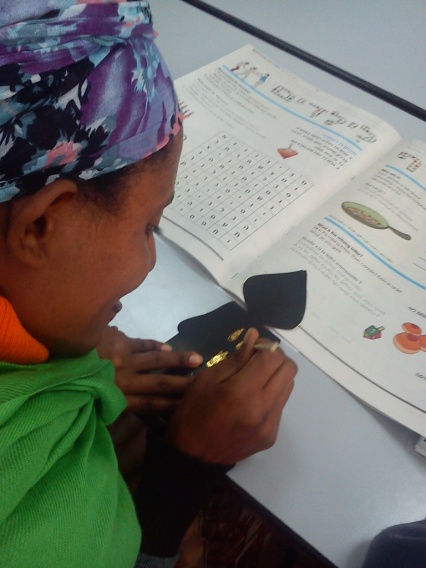 תודה רבה